EE40Lecture 10Josh Hug
7/17/2010
Logistics and Lab Reminder
If you have not submitted a spec and want to do a custom Project 2, talk to me right after class
HW4 due today at 5
HW5 due Tuesday at 2PM (it will be short, and up by 5 PM today)
As requested, all reading assignments for next week will be posted tonight
We expect you to understand lab concepts. For example, the Schmitt Trigger:
Do you know what they are and what they do?
HW Clarification
There are a bunch of hints on the bspace forums
“Zero state response” and “zero input response” are terms that I haven’t used in lecture, but they’re really easy and they’re in the book
Zero input response: The response you get with f(t)=0 [same as homogeneous solution]
Zero state response: The response you get with y(0)=0 [complete response with initial condition equal to zero]
To the board…
For LC and RLC circuits
RLC Circuits
They are important, but not so much for digital integrated circuit design
They do play a role in the world of analog circuits, but that’s a bit specialized for us to spend a great deal of time
Usually care more about “frequency response” than the actual shape of the response in time
If you want to learn more about analog circuit design (it is hard and probably awesome), see EE
Let’s step back a second
Earlier this week, I said capacitors are good for
Storing energy
Filtering
Modeling unwanted capacitances in digital circuits
We’ve discussed the first case pretty heavily now, and filtering will come in great detail next week
For now, let’s talk about delay modeling
Application to Digital Integrated Circuits (ICs)
When we perform a sequence of computations using a digital circuit, we switch the input voltages between logic 0 (e.g. 0 Volts) and logic 1 (e.g. 5 Volts).
The output of the digital circuit changes between logic 0 and logic 1 as computations are performed.
Digital Signals
We compute with pulses. 
We send beautiful pulses in:
voltage
time
But we receive lousy-looking pulses at the output:
voltage
time
Capacitor charging effects are responsible!
Every node in a real circuit has capacitance; it’s the charging of these capacitances that limits circuit performance (speed)
Circuit Model for a Logic Gate
As we’ll discuss in a couple of weeks, electronic building blocks referred to as “logic gates” are used to implement logical functions (NAND, NOR, NOT) in digital ICs
Any logical function can be implemented using these gates.
A logic gate can be modeled as a simple RC circuit:
R
+
Vout
–
Vin(t)
+

C
switches between “low” (logic 0) 
and “high” (logic 1) voltage states
Logic Level Transitions
Transition from “0” to “1”
(capacitor charging)
Transition from “1” to “0”
(capacitor discharging)
Vout
Vout
Vhigh
Vhigh
0.63Vhigh
0.37Vhigh
time
time
0
0
RC
RC
(Vhigh is the logic 1 voltage level)
Vin
Vin
Vout
Vout
0
0
time
time
0
0
Sequential Switching
What if we step up the input,



wait for the output to respond,



then bring the input back down?
Vin
0
time
0
6
6
6
5
5
5
4
4
4
Vout
Vout
Vout
3
3
3
2
2
2
1
1
1
0
0
0
0
0
1
5
2
10
3
15
4
20
25
5
0
1
2
3
4
5
Time
Time
Time
Pulse Distortion
R
The input voltage pulse width must be long enough; otherwise the output pulse doesn’t make it.
(We need to wait for the output to reach a recognizable logic level, before changing the input again.)
+
Vout
–
+
–
Vin(t)
C
Pulse width = 0.1RC
Pulse width = RC
Pulse width = 10RC
Example
R
Suppose a voltage pulse of width
5 ms and height 4 V is applied to the
input of this circuit beginning at t = 0:
V
V
out
in
C
R = 2.5 kΩ
C = 1 nF
t = RC = 2.5 ms
First, Vout will increase exponentially toward 4 V.
 When Vin goes back down, Vout will decrease exponentially 
   back down to 0 V.

What is the peak value of Vout?
The output increases for 5 ms, or 2 time constants.
 It reaches 1-e-2 or 86% of the final value.
0.86 x 4 V = 3.44 V is the peak value
4
3.5
3
2.5
2
1.5
1
0.5
0
0
2
4
6
8
10
{
4-4e-t/2.5ms for 0 ≤ t ≤ 5 ms
3.44e-(t-5ms)/2.5ms for t > 5 ms
Vout(t) =
Parasitic Capacitances
We’ll discuss these parasitic capacitances in the context of digital integrated circuits right after midterm 2
AC Inputs
Solving Circuits with AC Sources
In principle, we can use the MPHS to solve the circuit below:
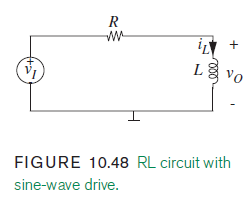 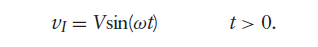 Will finding the homogeneous solution be difficult?
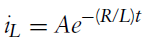 Solving Circuits with AC Sources
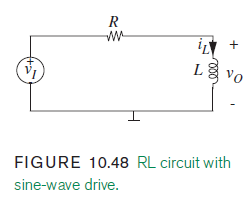 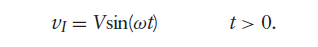 Will finding the particular solution be difficult?
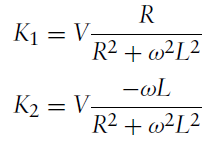 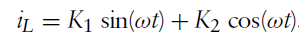 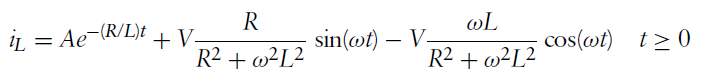 Solving Circuits with AC Sources
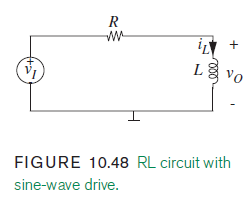 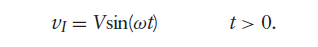 Will finding the particular solution be difficult?
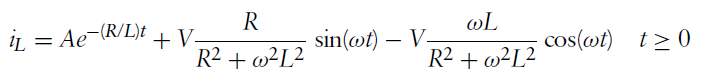 Phasors
Two Paths
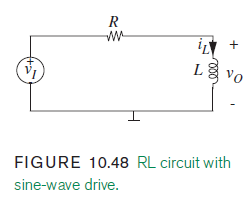 Using Impedances and Phasors
Solving ODEs
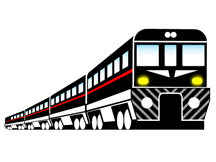 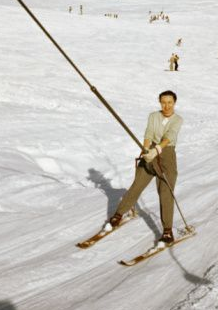 MPHS Limited
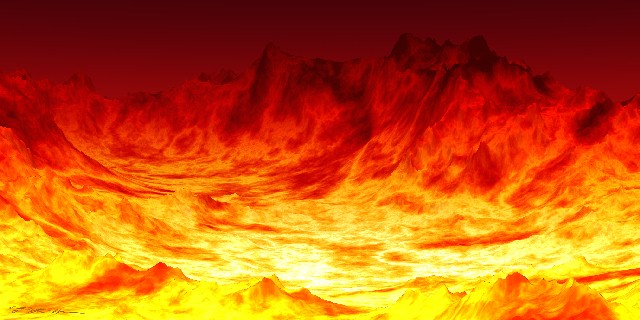 Trigonometry
Hell
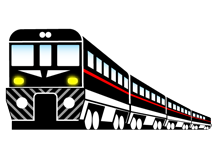 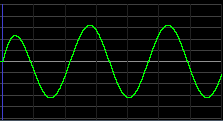 Particular Solution Connector Route
Solution Town
Basic Idea and Derivation of Impedances
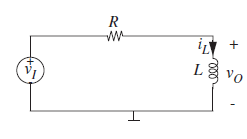 New Voltage Source Problem
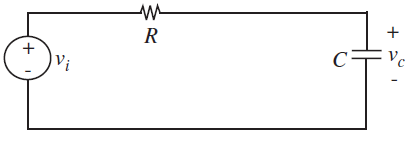 New Voltage Source Problem
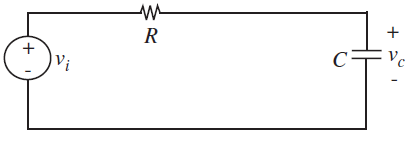 To Recap
AC source made it hard to find particular solution:
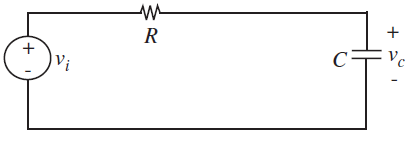 So we just replaced the annoying source, giving us:
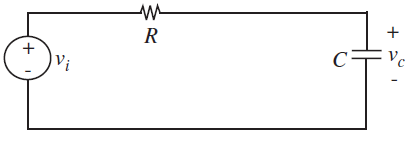 This gave us the particular solution:
The Inverse Superposition Trick
Our complex exponential source is actually useful
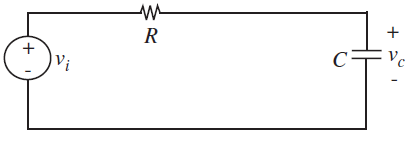 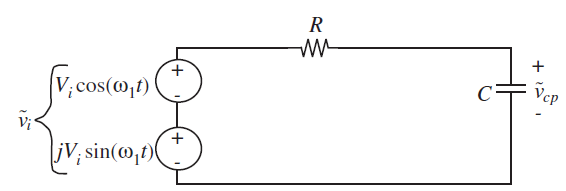 Inverse Superposition
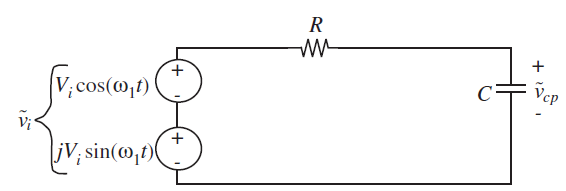 Just find real part and we’re done!
Real Part of Expression
Finding the real part of the expression is easy, it just involves some old school math that you’ve probably forgotten (HW5 will have complex number exercises)
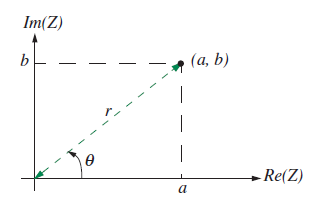 Real Part of Expression
What we have is basically the product of two complex numbers
Let’s convert the left one to polar form
Real Part of Expression
Real Part of Expression
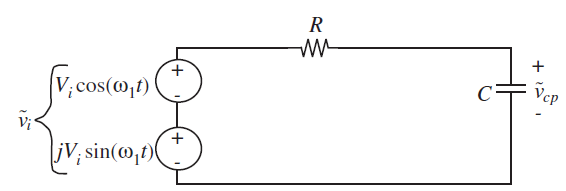 Thus, particular solution (forced response) of original cosine source is just the real part
Wait…. That was easier?
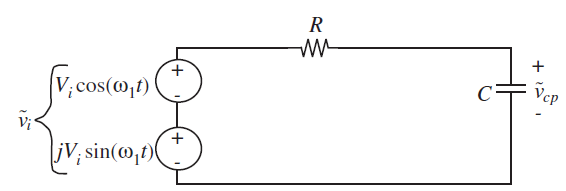 What we just did was mostly a derivation
Only have to do the hard math one time
Sort of like intuitive method for DC sources
What’s the “easy way” to find a particular solution, now that we did the hard math one time?
Impedance
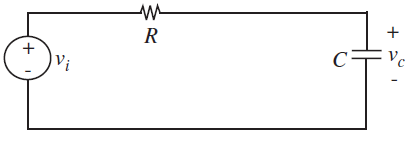 For a complex exponential source:
Rewrite as:
voltage divider
Looks a lot like…
Impedance Method for Solving AC Circuits
Impedance Analysis
Requires sinusoidal source
Reduces any network of capacitors, inductors, and resistors into a big set of  algebraic equations
Much easier to deal with than ODEs
Only gives you the particular solution, but we usually don’t care about the homogeneous solution
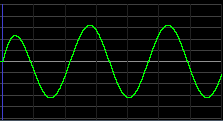 Impedance Analysis Example
On board
Extra Slides
Impedance example to help you on HW#5